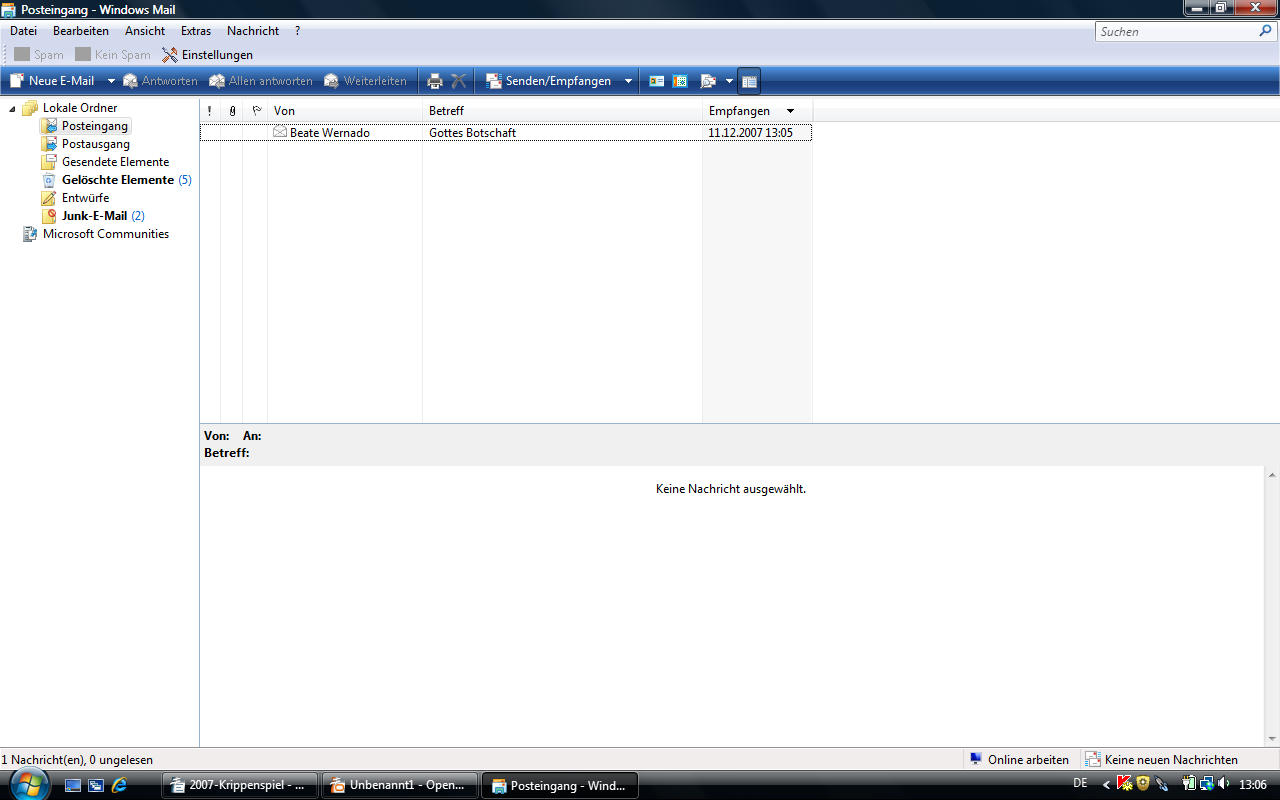 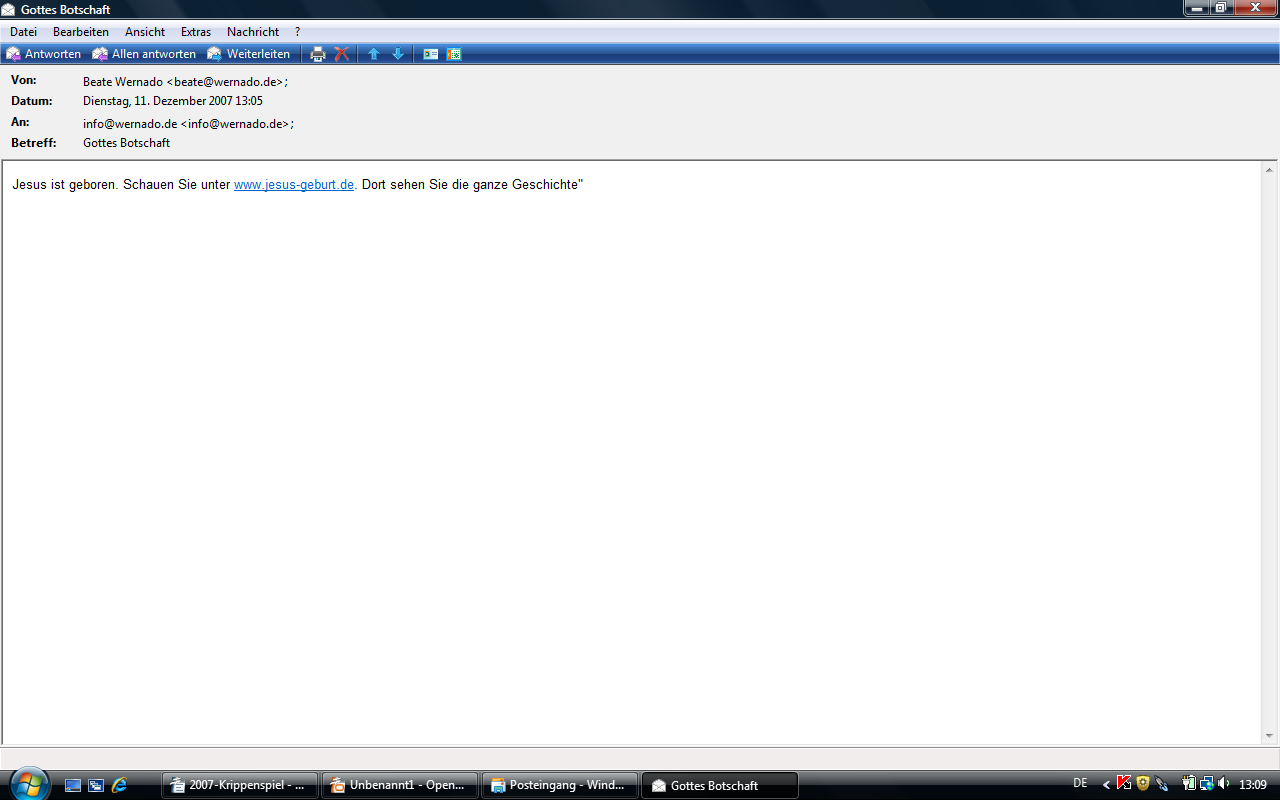 www.jesu-geburt.de
20. Dezember 00
www.jesu-geburt.de
24. Dezember 00
www.jesu-geburt.de
Frohe Weihnachten
2007